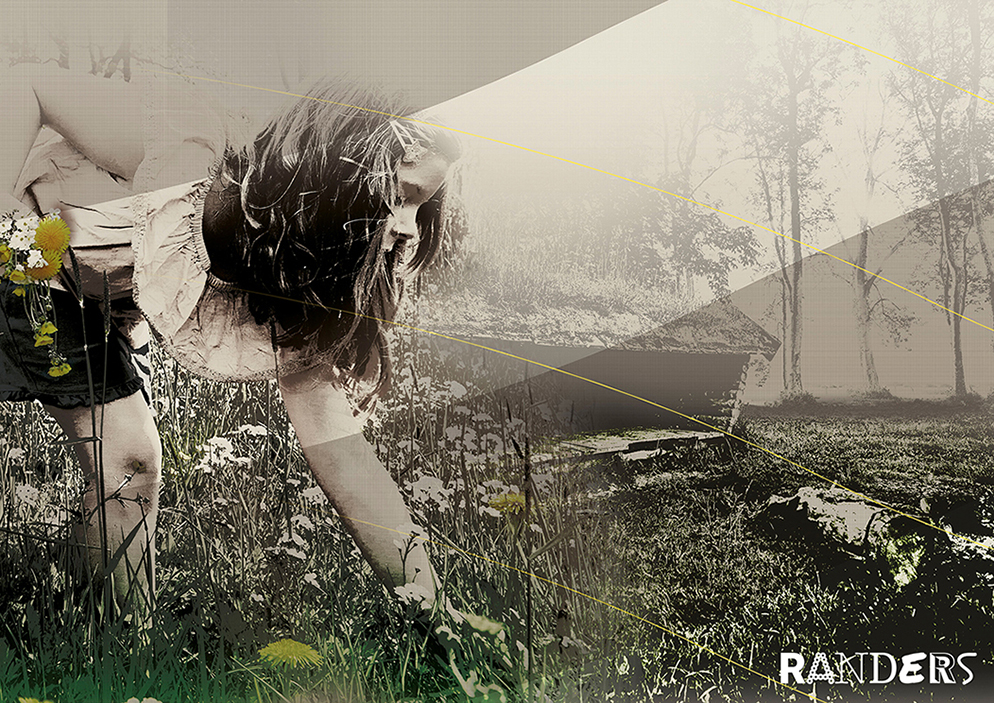 styringsmodeller for Randers specialskole
8. marts 2021
Oplæg v. Anne Trabolt, Økonomi- og analysechef, Børn og Skole
Møde i skolebestyrelsen, Randers Specialskole
baggrund
Skole- og uddannelsesudvalget efterspurgte på møde d. 20 oktober 2020 forskellige forslag til økonomiske styringsmodeller for Randers Specialskole

Modellerne omfatter alene budgettet til undervisningsdelen og ikke SFO-tilbud på specialundervisningsområdet
[Speaker Notes: Udvalget behandler i næste uge de 3 modeller, og formålet med dette punkt er, at I får lejlighed til at se modellerne og jeres umiddelbare refleksioner kan bringes videre til udvalget. 

Sagen på mødet har også et afsnit omkring medfinansiering af elever indskrevet på Blommevej – dette påvirker ikke jeres budget.]
Nuværende model
Budget tildeles i forbindelse med den almindelige budgetvedtagelse på baggrund af det budgetterede antal børn.

I løbet af året bliver skolens budget løbende tilpasset med udgangspunkt i den faktiske belægning fordelt på tre takstgrupper.

Der afvikles to visitationsrunder om året, hvor der foretages en vurdering af de elever, som har behov for et specialtilbud.

Randers Specialskole har kompetencen til at fordele eleverne på de forskellige adresser og fastlægger herefter den rette faglige indsats.
Eksterne elever
For alle tre modeller gælder, at Randers Specialskole kompenseres for elever fra andre kommuner i takt med, at de indskrives på skolen og efter de nuværende tre takstgrupper.
Model 1: Variabelt budget
Løbende budgetregulering i henhold til udviklingen i det faktiske elevtal og efter de nuværende tre takstgrupper
Ved større udsving i den løbende regulering af budgettet kan der blive behov for at trække på det samlede skolebudget, hvilket kan få budgetmæssige konsekvenser for almenskolerne.
Randers Specialskole og almenskolerne kender denne model og har erfaring med den.
Ressourcen følger eleven. 
Den løbende regulering af budgettet udfordrer muligheden for en stabil personalesituation på Randers Specialskole.
model 2: delvist fast budget
Én årlig regulering i forbindelse med budgetlægningen. Budgettet ligger dermed fast for ét år ad gangen.
Ved større udsving i den årlige regulering af budgettet til Randers Specialskole kan der blive behov for at trække på det samlede skolebudget, hvilket vil få budgetmæssige konsekvenser for almenskolerne.
Understøtter mulighed for at visitere elever til mindre vidtgående tilbud.
Understøtter muligheden for en stabil driftsøkonomi og en mere stabil personalesituation.
Risiko for årlig forskydning i budgettet til henholdsvis Randers Specialskole og almenskolerne alt efter udviklingen i det faktiske antal specialskoleelever.
model 3: fast budget
Fast budget som alene reguleres med PL+politisk vedtagne budgettilpasninger.
Ingen udsving i budgettet. 	
Understøtter mulighed for at visitere elever til mindre vidtgående tilbud.
Understøtter mulighed for at planlægge med en stabil driftsøkonomi over år og dermed større mulighed for at opnå en stabil personalesituation.
Større ændringer i det faktiske antal specialskoleelever eller i sammensætningen af elever på Randers Specialskole kan føre til ændringer i det faktiske udgiftsniveau, der afviger fra det faste budget.
Samlet overblik